INTERNET FINANCE
金融科技的动力机制
主讲人：刘杨
金融科技的动力机制
金融科技的动力机制
01
政府扶持与金融科技的发展
02
科学进步与金融科技的发展
03
人口因素及其消费者偏好与金融科技的发展
04
传统金融体系的漏洞与金融科技的发展
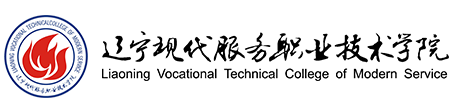 INTERNET FINANCE
金融科技的现实障碍
主讲人：刘杨
金融科技的现实障碍
01
法律法规的滞后性影响金融科技的发展
02
金融科技自身的缺陷影响金融科技的发展
03
金融市场的不健全影响金融科技的发展
04
高层次人才的匮乏影响金融科技的发展
金融科技的
现实障碍
BUSINESS POWERPOINT
感谢观看 THANK YOU!